Podpora akčního plánování P-AP



Workshop pro ředitele SŠ a VOŠ v Libereckém kraji

Černousy, 10.11.2022
Metodická podpora akčního plánování P-AP​
​​
Gabriela Samšiňáková
Konzultant AP

+420 602 944 717
Gabriela.samsinakova@npi.cz

Národní pedagogický institut
České republiky
Senovážné náměstí 872/25
110 00  Praha 1
Školní akční plány
Všechny ŠAP v Libereckém kraji jsou platné do konce roku 2022 (lze využít pro Šablony pro SŠ a VOŠ)
Revize ŠAP (Metodický list 06 + webinář 28.11.2022 v 10hodin)
2 nová témata: 	rozvoj potenciálu každého dítě/žáka/studenta/účastníka neformálního vzdělávání
									podpora pedagogických, didaktických a manažerských kompetencí pracovníků ve 												vzdělávání

- Dotazníkové šetření MŠMT (konec roku 2022)
Jednotný model strategického plánování
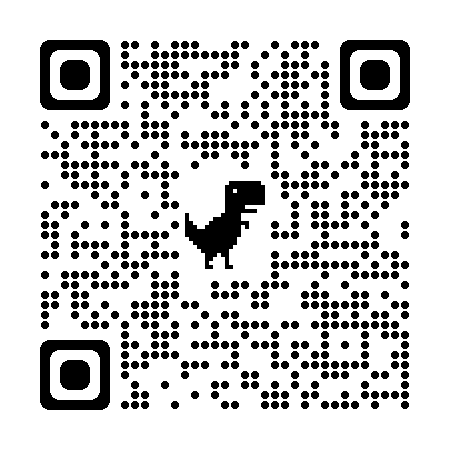 Krajský strategický tým v Libereckém kraji
2. setkání 22.11.2022 od 13 hodin
Jednotný model strategického plánování
Sběr příkladů dobré praxe v oblasti plánování
Diskuze, síťování
děkuji za pozornost
Gabriela Samšiňáková